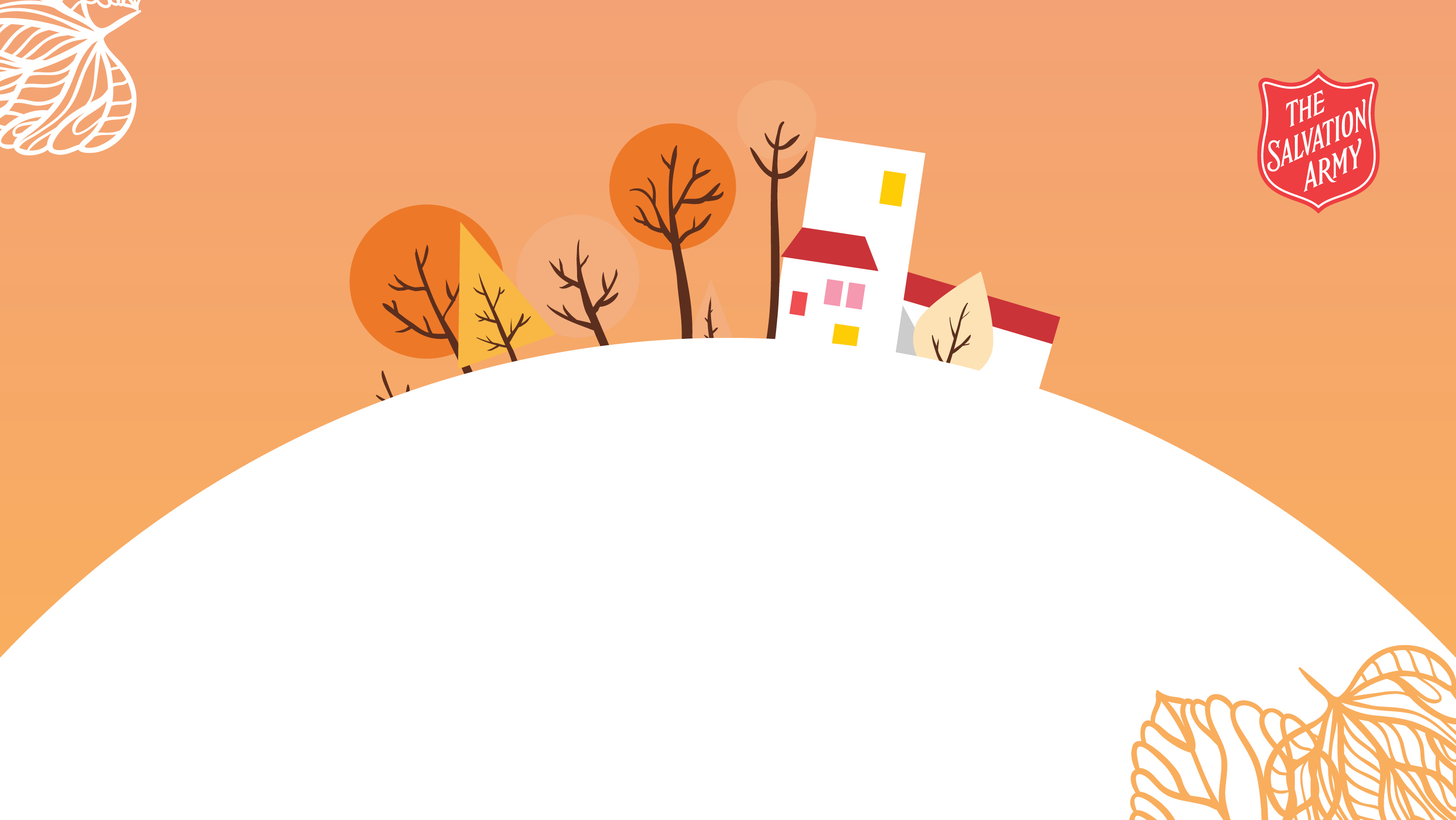 Header here
Subtitle here
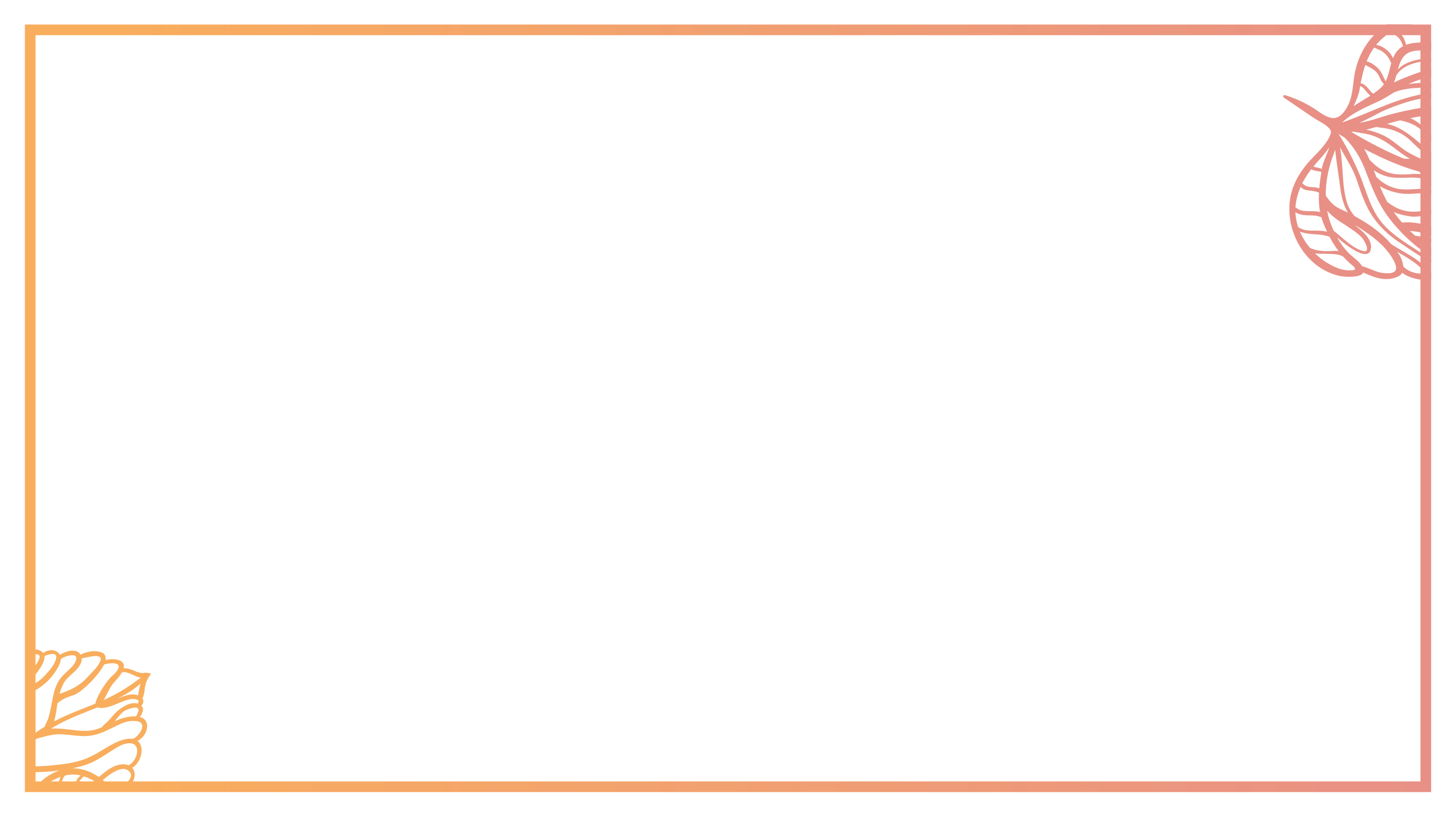 Header here
Body copy